Bi-Monthly Electronic Visit Verification PCA Public Listening Session
Executive Office of Health and Human Services
November 2021
Agenda
Logistics
Intent of Public Listening Sessions
Program Updates
EVV Policy Decisions
Open Discussion
Thank You
Joining from a Mobile Device
If you are joining this meeting from a mobile device, you have two options:
Join by calling in
Join via the Zoom mobile application
Listening session details, including call in information and the meeting password, can be found online at mass.gov by searching “Notice Bi-Monthly Public Listening Session” and opening the search result for November 2021.
If you are having difficulty joining via the mobile application, please call in using the information provided in the communications sent for this listening session.
If you call in, the deck we are reviewing will be posted on mass.gov and can be found by searching “November Bi-Monthly Public Listening Session”.
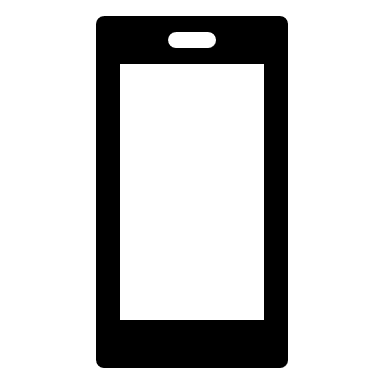 MassHealth asks that you please hold all comments until the end of the presentation.
Muting and Unmuting Your Line
MassHealth requests that all attendees keep their phone muted if they are not talking to minimize background noise. MassHealth may mute your line if there is background noise.
If you need to unmute your line, you can do so by following these instructions:
If you are connected to audio on your computer or via the Zoom app: Click the Mute icon at the bottom of the screen.
If you are connected to audio on your phone:  Press *6 on your phone.
You can also get MassHealth’s attention by ”raising your hand”  by clicking the Reactions button and choosing Raise a Hand.
If we run out of time and you are unable to share your feedback, written responses will be accepted at any time at PCAfeedback@massmail.state.ma.us
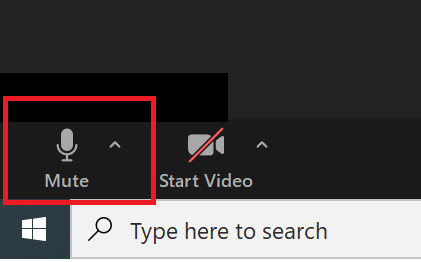 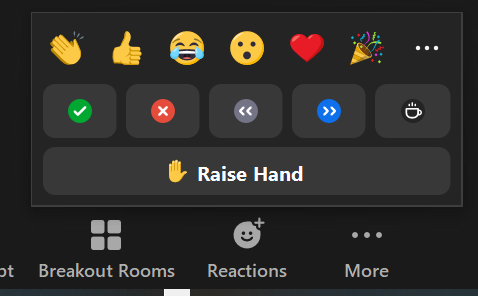 MassHealth asks that you please hold all comments until the end of the presentation.
Providing Input
This Public Listening Session will include a presentation by MassHealth followed by an opportunity for attendees to provide input. Please hold all comments until the end of MassHealth’s presentation. 
Attendees can provide input by either typing their comment into the chat section of Zoom or by unmuting and verbally giving their comments.
MassHealth asks that individuals providing comments indicate their role as a stakeholder.  For example, identifying if you are a consumer, a PCA, a PCM employee, etc.
Feedback will be prioritized in the following order:
A MassHealth representative will read any comments submitted to the comments section.
A MassHealth representative will call on anyone using the “raise hand” feature.
Attendees will have the opportunity to unmute and provide feedback.
MassHealth anticipates that many individuals will want to provide feedback.  We ask that you be as concise as possible to ensure that all attendees who want to provide input have time to do so.
During Public Listening Sessions, MassHealth does not respond to feedback. MassHealth asks that when the time for comments comes, participants frame their feedback in the form of a comment as questions cannot be answered.
If we run out of time and you are unable to share your feedback, written responses will be accepted at any time at PCAfeedback@mass.gov
Agenda
Logistics
Intent of Public Listening Sessions
Program Updates
EVV Policy Decisions
Open Discussion
Thank You
Intent of Public Listening Sessions
Public Listening Sessions are voluntary. PCAs are NOT required to attend.
MassHealth is holding bi-monthly Public Listening Sessions specific to the implementation of Electronic Visit Verification (EVV) within consumer-directed programs.
The intention of these Public Listening Sessions is to share updates about MassHealth policy decisions related to EVV implementation in the PCA and HCBS MFP Self-Directed Waiver programs and seek stakeholder feedback as it relates to key focus areas of the implementation. 
This Public Listening Session is not a training.
Each session includes a presentation by MassHealth with updates related to EVV implementation within the PCA and HCBS MFP Self-Directed Waiver programs, followed by an opportunity for attendees to provide input.
During Public Listening Sessions, MassHealth does not respond to feedback or answer questions. The purpose of this session is for MassHealth to share updates and for stakeholders to provide feedback that will help inform ongoing policy development.
The deck being reviewed is available at mass.gov by searching “Bi-Monthly Public Listening Session”. The deck will also be available in Spanish, however, it is not yet posted.
MassHealth asks that you please hold all comments until the end of the presentation.
Agenda
Logistics
Intent of Public Listening Sessions
Program Updates
EVV Policy Decisions
Open Discussion
Thank You
FI Transition Update
Before MassHealth implements EVV, the PCA Program will complete the FI Transition to Tempus.  This change is unrelated to EVV.
Tempus will be the sole Fiscal Intermediary for the PCA and MFP Programs as of Jan. 1, 2021
All consumers and PCAs who received FI services from either NE Arc or Stavros must submit updated employment paperwork to Tempus by Dec. 17, 2021
Forms were mailed/emailed to consumers and PCAs in both September and October
Forms can be returned via email, fax or mail 
You can get help for paperwork completion in any of the following ways:
Go to https://tempusunlimited.org/ma-transition/ 
Call Tempus at 877-479-7577
Email Tempus at mafms@tempusunlimited.org
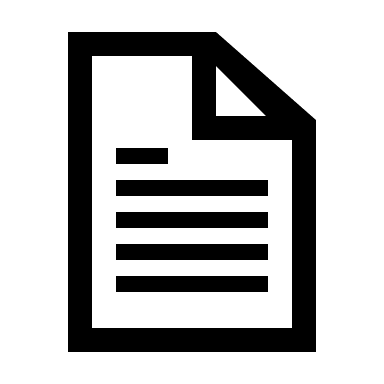 MassHealth asks that you please hold all comments until the end of the presentation.
FI Transition Update
Importance of Completing Transition Paperwork
PCAs
Consumer Employers
IRS 2678 form tells the IRS that you authorize Tempus to submit documents to the IRS on your behalf
All employers must submit withholding taxes and tax forms to the IRS

Conveys to Tempus that you understand the privacy practices utilized by Tempus and that you authorize them to release Protected Health Information, where necessary
Authorizes direct deposit

Confirms that PCA understands rules and responsibilities of PCA Program
Consumers and PCAs are REQUIRED to complete and return their forms to Tempus by 12/17/21.  Those who do not complete their forms could face termination from the program.

Tempus Transition Website: https://tempusunlimited.org/ma-transition/
MassHealth asks that you please hold all comments until the end of the presentation.
Agenda
Logistics
Intent of Public Listening Sessions
Program Updates
EVV Policy Decisions
Open Discussion
Thank You
Electronic Visit Verification (EVV) Background
EVV is required by federal law for in-home personal care services.

MassHealth must implement EVV. Not implementing EVV will result in financial penalties for MassHealth from the federal government.

MassHealth will implement EVV gradually over calendar years 2022 & 2023.

Many questions about how EVV will be implemented are still being considered. As policy decisions are made, updates and clarifications will be provided through these Public Listening Sessions.
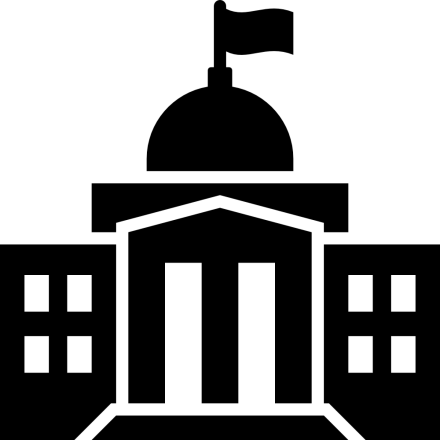 MassHealth asks that you please hold all comments until the end of the presentation.
An Introduction to the EVV System
MassHealth is working with Tempus to configure an EVV system for the PCA Program.
The EVV system will be an application that is downloaded on a smartphone device.
A worker will “check-in” and “check-out” of each shift.
The EVV system will capture the data elements required by federal law:
Name of the worker
Name of the consumer
Name of the service (i.e., personal care)
Date of the service
Visit start and end time
Visit start and end location (as either home or community)
A consumer, surrogate, or administrative proxy will log into the EVV system and approve or edit, if needed, the time reported.
Once implemented, EVV will replace your existing timesheet.
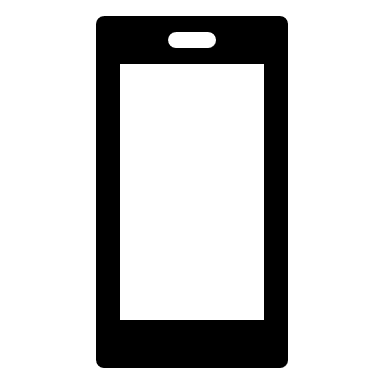 MassHealth asks that you please hold all comments until the end of the presentation.
The EVV Web Portal
In addition to the EVV mobile application, there will be an EVV web portal that can be accessed by both Consumers and PCAs.
Consumers or their Surrogates/Administrative Proxies will use the EVV web portal to review and approve time that has been submitted by PCAs.
Consumers and PCAs will have the ability to add and edit time in the web portal that was not captured by the mobile application or captured incorrectly. 
The web portal can be used when:
There is an emergency when the PCA arrives at the Consumer’s home
The PCA forgets to check in or out of a visit
The PCA’s phone dies during a visit
Note that time submitted manually in the web portal is not considered EVV compliant and therefore policies will be established to minimize manual entries. 
Consumers will be able to use the web portal to access historical visit information.
MassHealth asks that you please hold all comments until the end of the presentation.
Access to Personal Devices
MassHealth will provide PCAs and consumers with smartphones, upon request, to enable them to complete EVV duties
This benefit is available to all PCAs and consumers who are required to use EVV (users who are exempt from EVV are not eligible)
Users will need to submit an application to Tempus to request the device and attest to understanding that the purpose of the device is to complete EVV duties
MassHealth will not be able to provide phone replacements or upgrades at this time 
To ensure that MassHealth can offer this benefit to all consumers and PCAs who need it, MassHealth will only be able to provide one phone per consumer and/or PCA. 
Tempus will provide training on the EVV application but is not responsible for training on how to use the phone generally
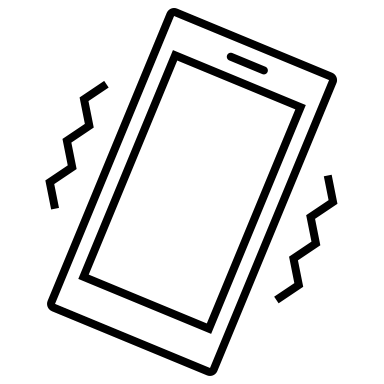 MassHealth asks that you please hold all comments until the end of the presentation.
EVV Exemptions
Two groups of PCAs will not need to use EVV:
Available to PCAs who live with their consumer either permanently or for an extended period of time (eating and sleeping for 5 consecutive days and nights)
Live-In Exemption
Available to PCAs where using a GPS-enabled device creates a possible safety risk due to a history of stalking, domestic violence or harassment
Safety Exemption
These PCAs will: 
Complete an attestation to confirm their exemption status
Submit time using the timesheet submission method of their choice
MassHealth asks that you please hold all comments until the end of the presentation.
EVV Implementation Timeline Update
MassHealth will implement EVV in phases
EVV Pilot enables Tempus to test EVV system with small group of users and resolve any issues prior to a larger implementation
Phase 1 consumers are those without night hours.  Implementing EVV for those consumers first allows Tempus to phase in EVV and gives MassHealth additional time to confirm how EVV will work for consumers with night hours
MassHealth asks that you please hold all comments until the end of the presentation.
EVV Implementation Timeline Update
In Phase 1 and Phase 2, new consumers and their PCAs will start using EVV each month
Tempus will provide training to consumers and PCAs on how to use EVV.  Training will be offered in different modes:
Instructor-led training
Online videos
User manuals
Training will be offered throughout implementation and will open to new groups a few weeks before their implementation date
Aug. 2023
Jan. 2023
Apr. 2022
Feb. 2022
Phase 1 EVV Implementation
Pilot
Phase 2 EVV Implementation
Dec. 2022
Anticipated Communications about EVV Implementation
Initial high-level notification regarding EVV requirement distributed to all consumers and PCAs
Sent via multiple channels (i.e. mail, text, social media, etc.
Purpose is to ensure that all PCA stakeholders know change is coming and where to get more information
Implementation-specific notification sent to consumers and PCAs scheduled for implementation
Sent via multiple channels
Provides users with information on requesting devices and claiming exemptions
Provides users with instructions on how to register for training
MassHealth expects that EVV communications will begin in January 2022.  This timeline will ensure there is no conflict with the FI Transition Process
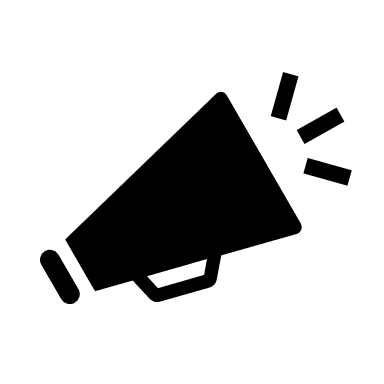 MassHealth wants to hear from you!
MassHealth wants to ensure that all consumers and PCAs are aware of the EVV requirement and how MassHealth plans to implement EVV.  What communication measures, beyond those mentioned here, should we use to ensure broad understanding of these changes?
Do you have implementation recommendations for MassHealth that we should consider?
The intent of the device voucher process is to ensure that consumers and PCAs without a device can still successfully participate in EVV.  Do you have additional recommendations that would help us improve the success of this program?
Are there other areas of EVV implementation that you would like MassHealth to address in our next public listening session?
MassHealth wants to hear from you!
Feedback Reminders
Feedback will be prioritized in the following order:
A MassHealth representative will read any comments submitted to the comments section.
A MassHealth representative will call on anyone using the “raise hand” feature.
Attendees will have the opportunity to unmute and provide feedback.
During Public Listening Sessions, MassHealth does not respond to feedback. MassHealth asks that you frame your feedback in the form of a comment as questions cannot be answered.
If we run out of time and do not get to your question, MassHealth accepts feedback at anytime at PCAfeedback@massmail.state.ma.us
Thank you!
Additional feedback can be submitted to MassHealth by emailing:

PCAfeedback@massmail.state.ma.us